Что такое
         осень?
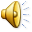 Приметы осени
Осенние месяцы
Загадки
Животные осенью
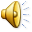 Приметы
             осени
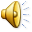 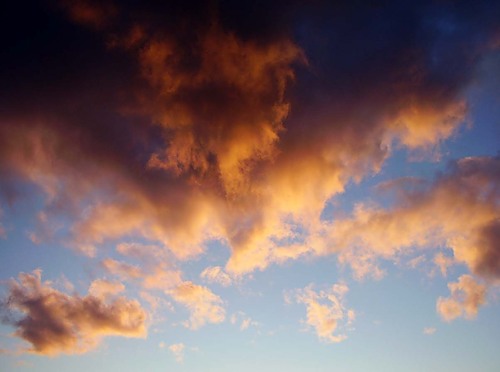 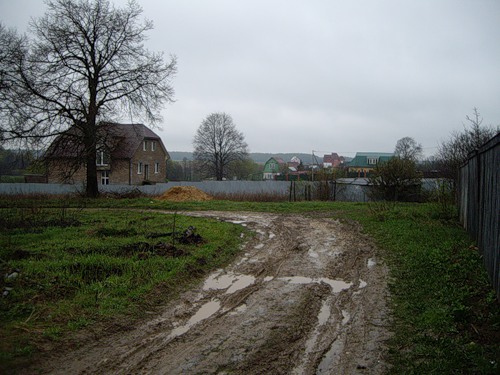 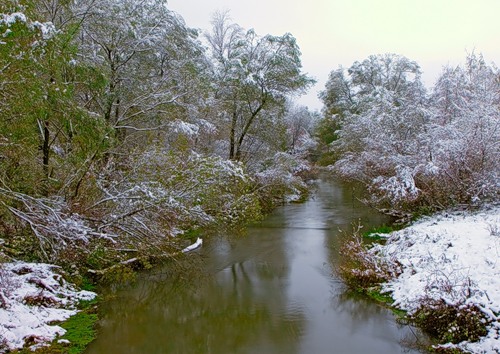 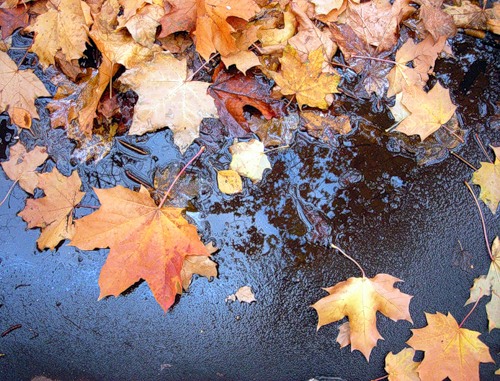 Ждёт зимы природа,
И тепла от солнца
Ты уже не жди.
Лужи и дожди.
Слякоть, непогода,
Осень – это тучи,
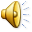 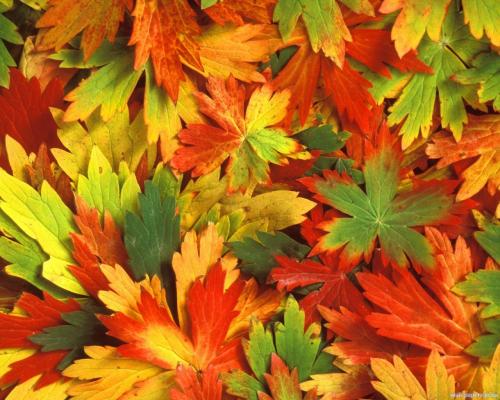 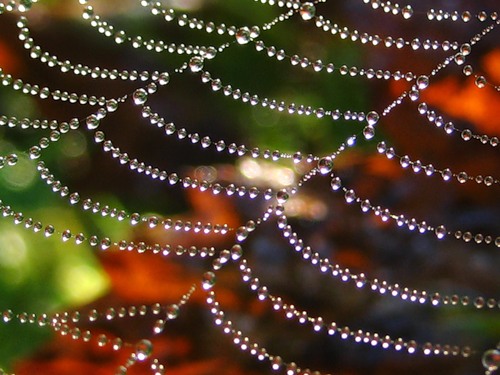 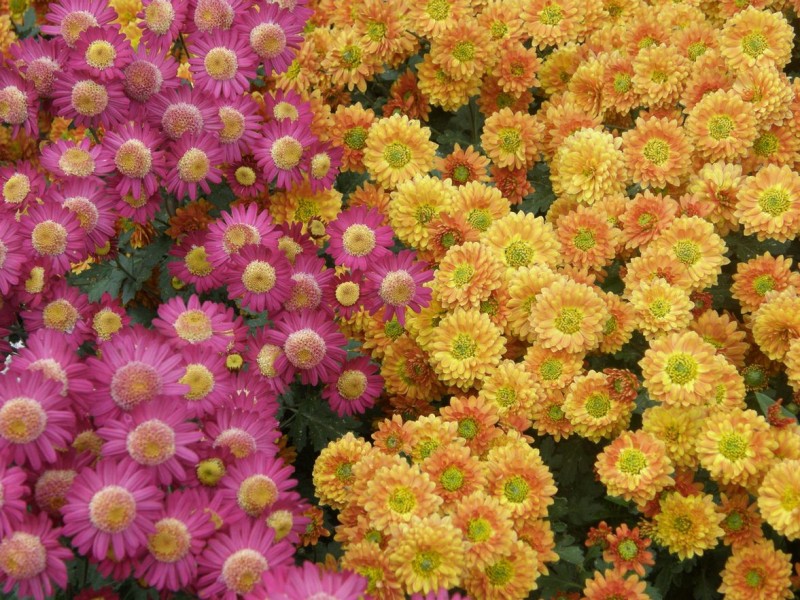 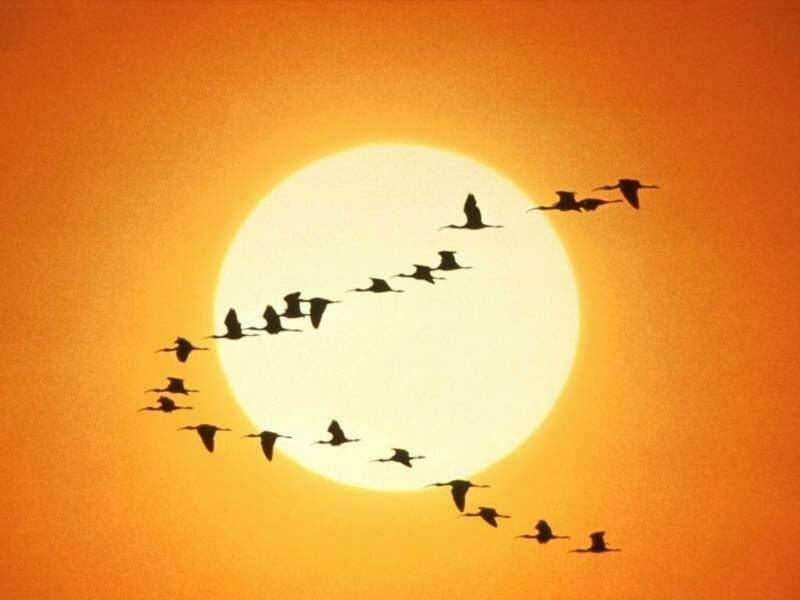 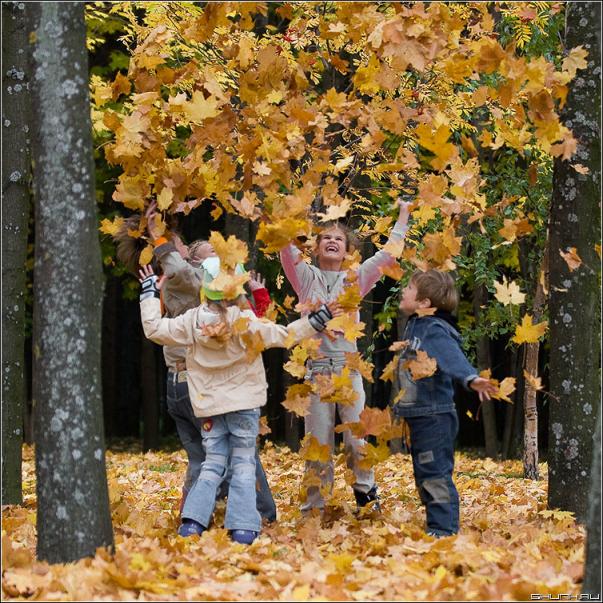 Осень – это птицы
К югу полетели,
Осень – это листьев
Чудо-разноцветье,
Это листопада
Плавное круженье.
Нити паутинок,
Хризантем цветенье.
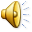 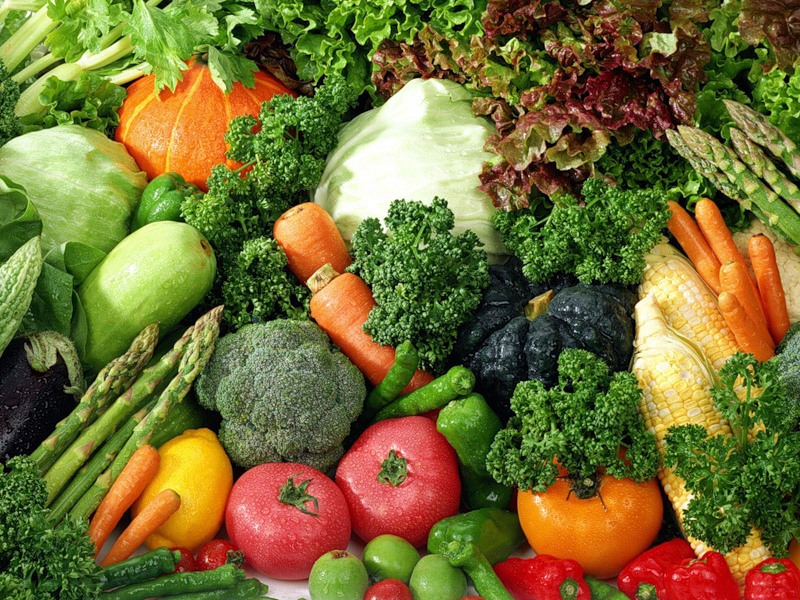 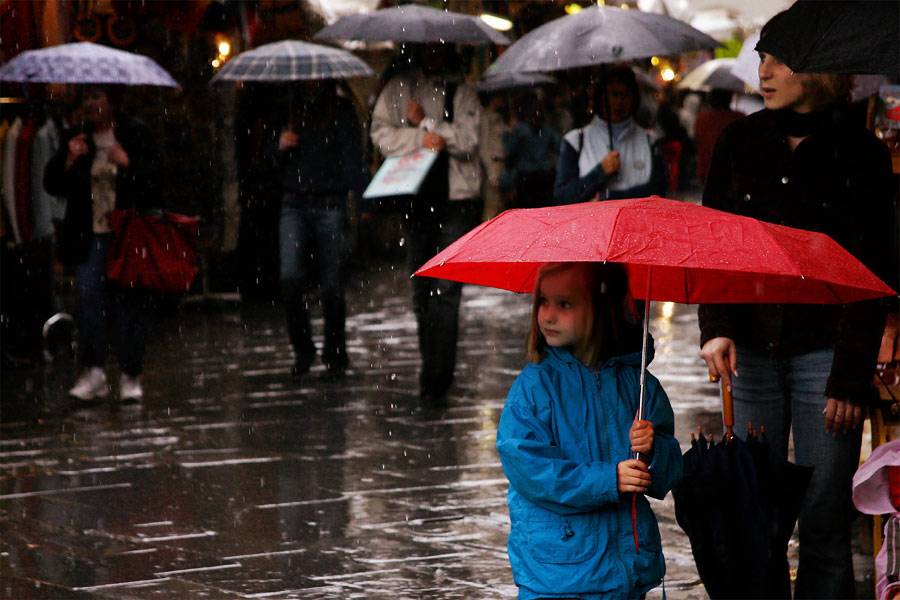 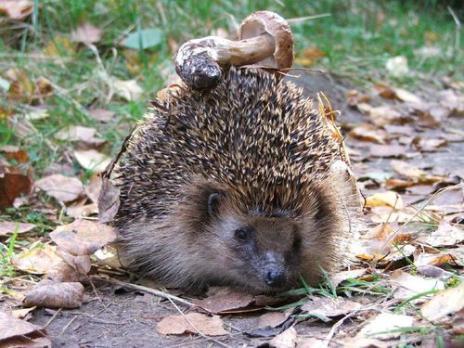 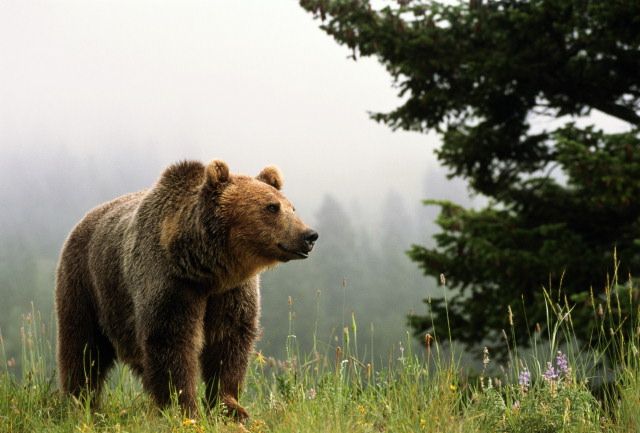 С вянущей травою,
Спячкою медведя,
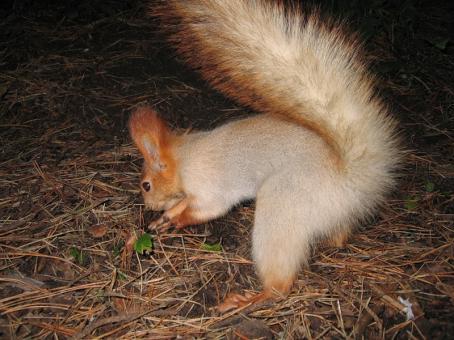 С множеством запасов
Средь густых лесов.
С тёплою одеждой,
Крышей из зонтов,
Осень с урожаем
Овощей и фруктов,
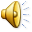 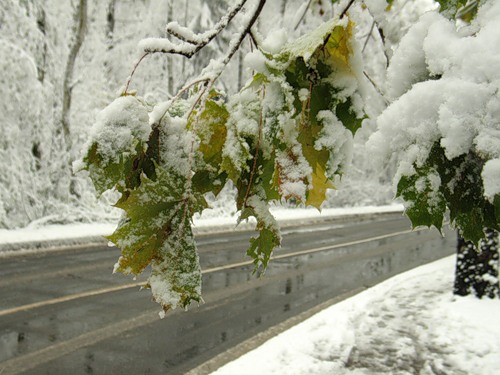 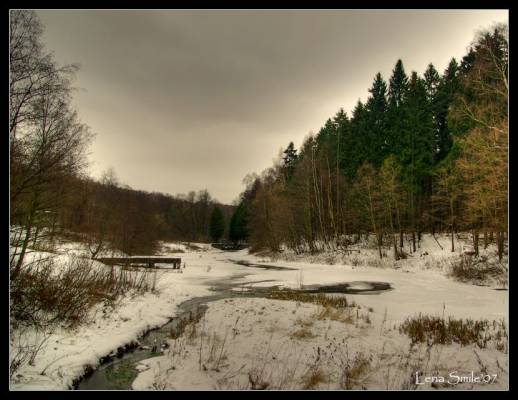 Первый лёд на лужах
Ночи всё длиннее
И короче дни.
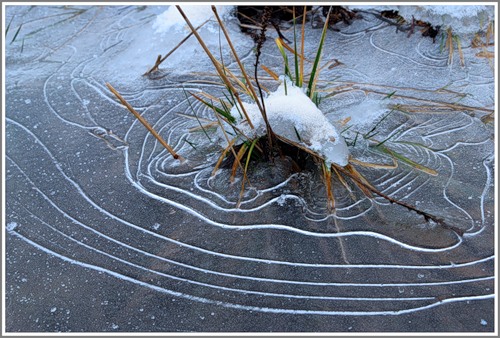 Первый снег и стужа,
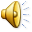 Осенние
       месяцы
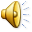 Сентябрь
В сентябре тепло, как летом,
            И цветы кругом цветут.
         Школьники идут учиться,
             Их уроки в школе ждут.
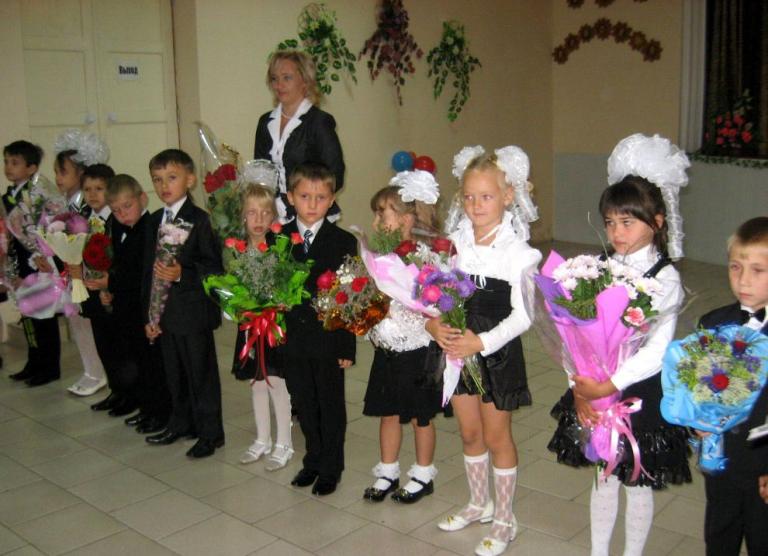 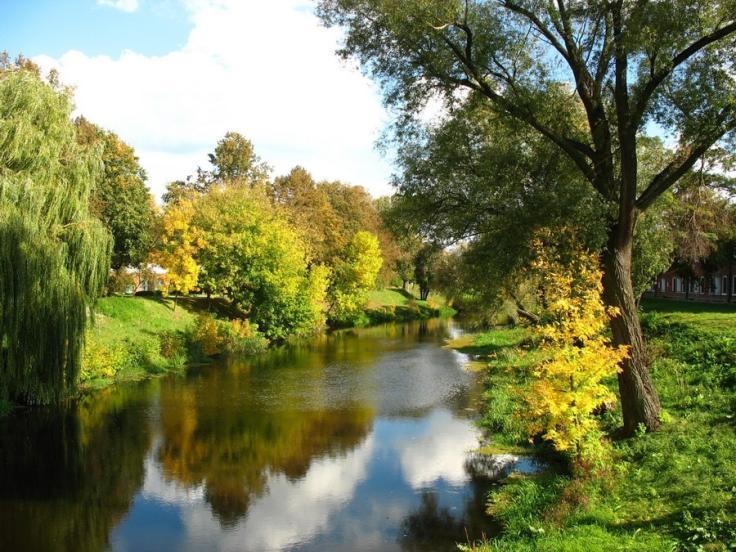 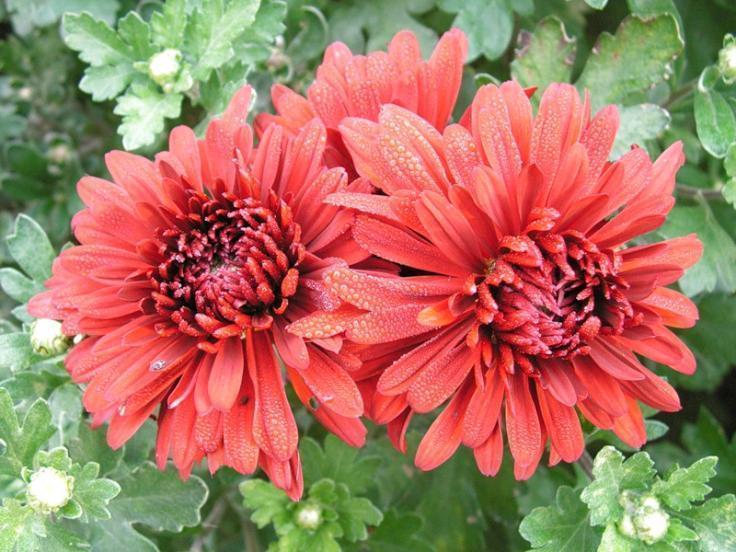 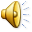 Октябрь
В октябре желтеют листья
              И багряные леса,
           Листопад украсит землю.
                Ах, какая красота!
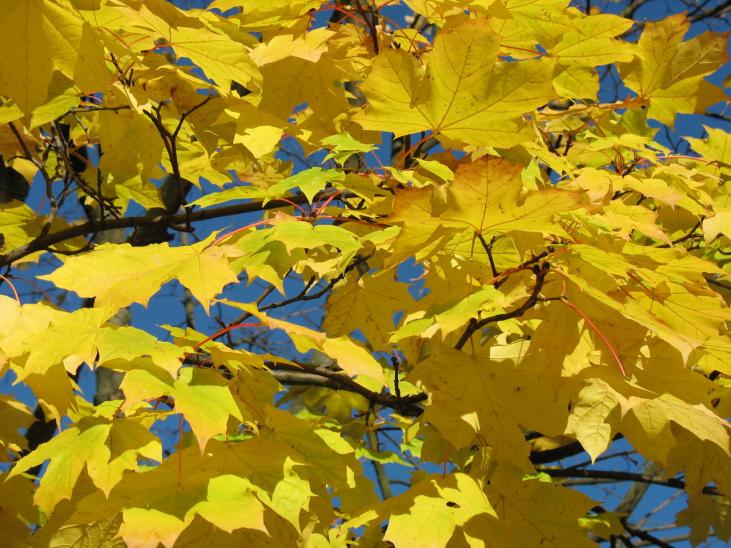 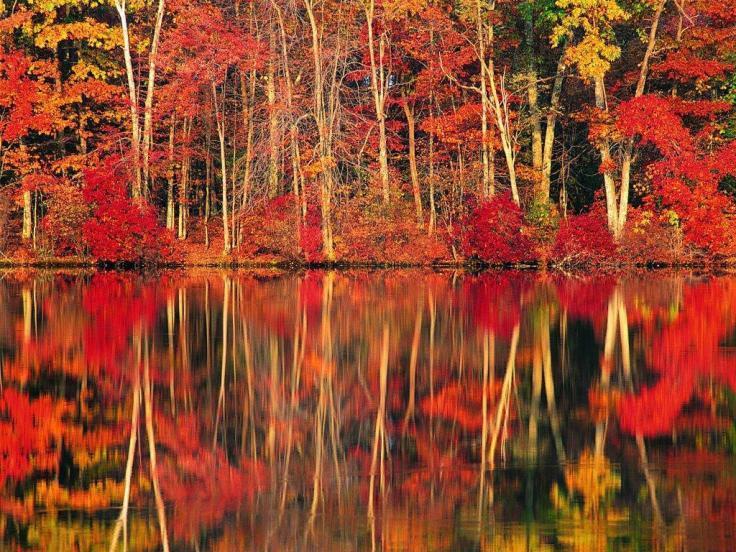 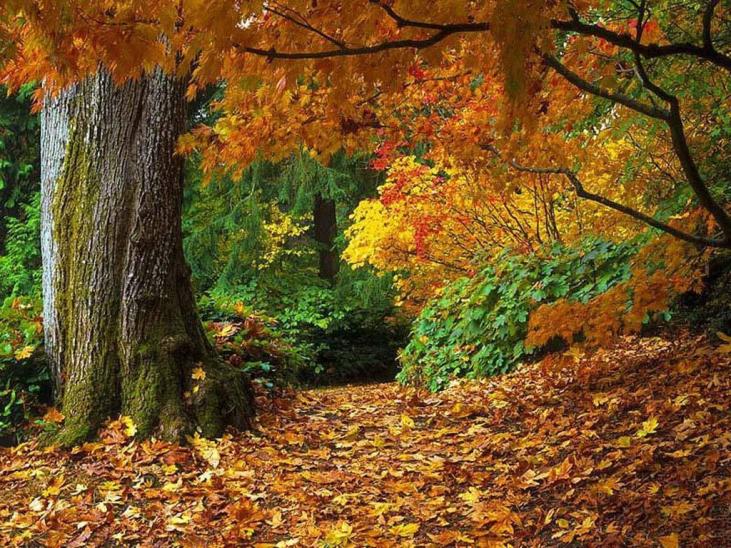 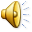 Ноябрь
В ноябре дождливо, сыро,
                 Небо тучами закрыто,
            Лужи, грязь, завяли травы,
                     И тепло уже забыто.
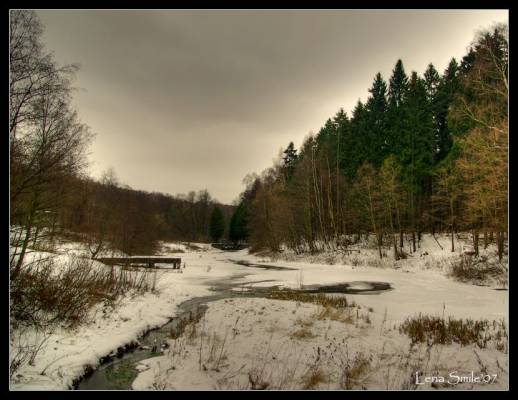 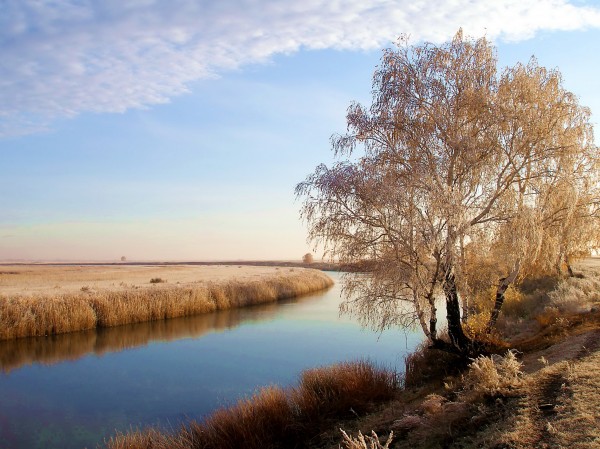 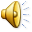 Животные осенью
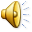 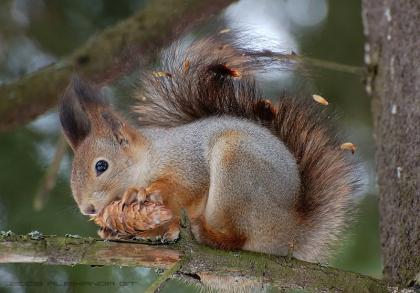 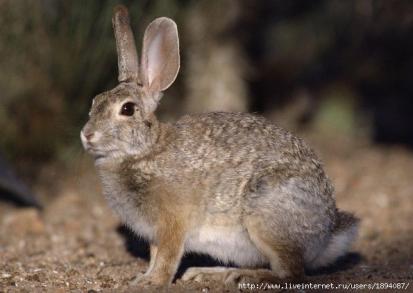 Сейчас мы их сказать попросим,
Как все они встречают осень
и зайчишка
Вот и белка
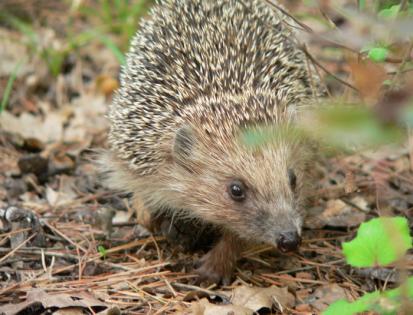 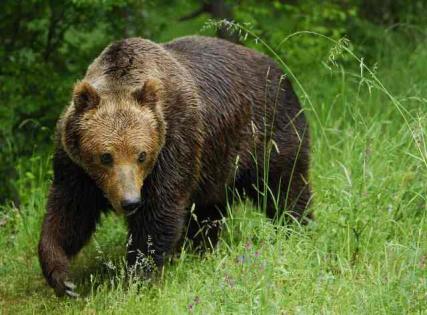 бурый мишка
колючий ёжик
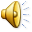 Пора мне, зайчику линять,
Пора мне шубку поменять.
Зимой быть серым не могу – 
Меня заметят на снегу.
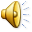 А я спешу, спешу, спешу.
Я на сучках грибы сушу.
Орешков делаю запас,
Вот так стараюсь! В добрый час!
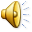 - В берлогу скоро лягу спать,
За осенью зима опять.
Пусть мне во сне приснится мёд,
Проснусь, когда весна придёт.
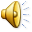 Я тоже буду спать, как мишка,
Я поохотился за лето:
Грибы искал, мышей ловил.
Мне надо отдохнуть за это,
Устал я, выбился из сил.
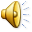 Загадки
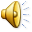 Плащ золотистый она надевает,
Тёплое лето она провожает,
Птиц отправляет в дальние страны,
Нам оставляет дожди и туманы.
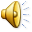 осень
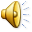 Озорной повеса 
пролетел над лесом,
Крыльями взмахнул – 
лист с дерева стряхнул.
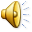 ветер
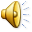 Люди ждут меня, зовут,
А приду к ним – прочь бегут.
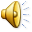 дождь
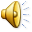 Белая кисея ночью ляжет на поля.
Утром солнышко пригреет,
Её по ветру рассеет.
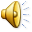 туман
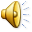 Кленовый, дубовый, осиновый лист
Дружно за руки взялись.
Закружились, понеслись.
Пожелтел и лес, и сад.
Вы узнали …
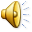 листопад
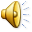